4-1: 2nd Day Quadratic Functions & Transformations
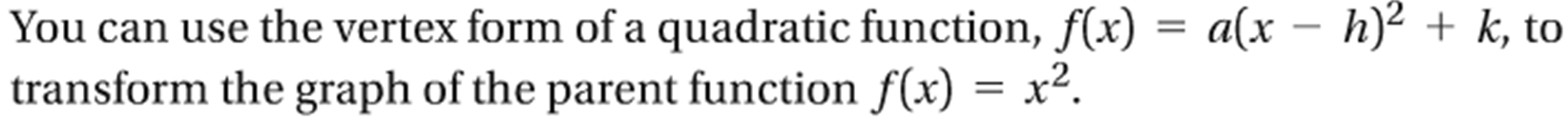 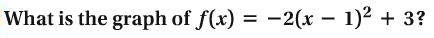 4a.
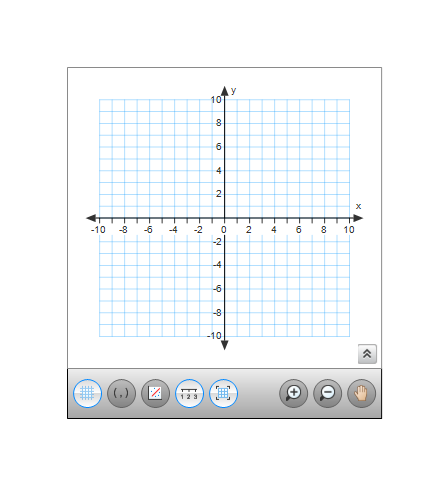 4b.
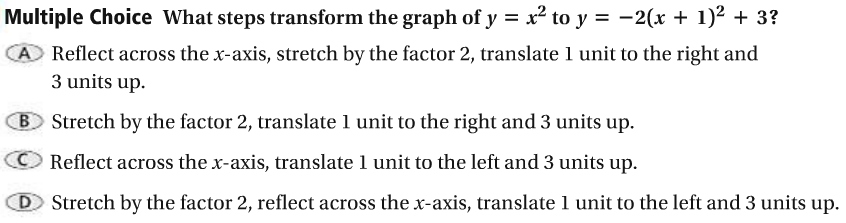 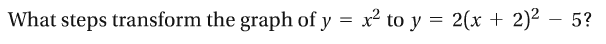 4c.
What steps transform the following functions.
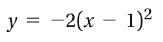 4d.
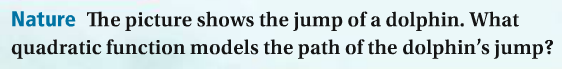 5a.
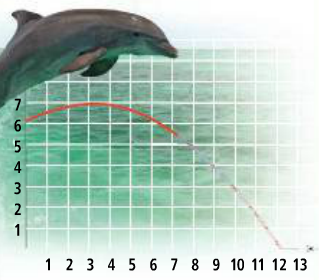 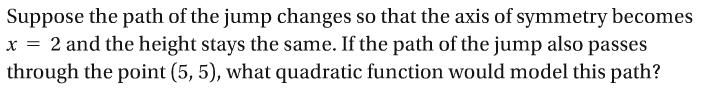 5b.
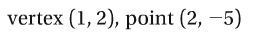 5c.
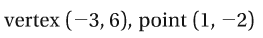 5d.